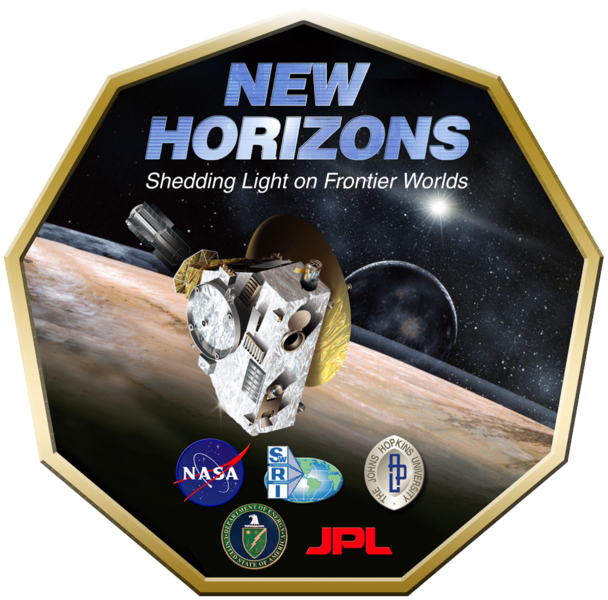 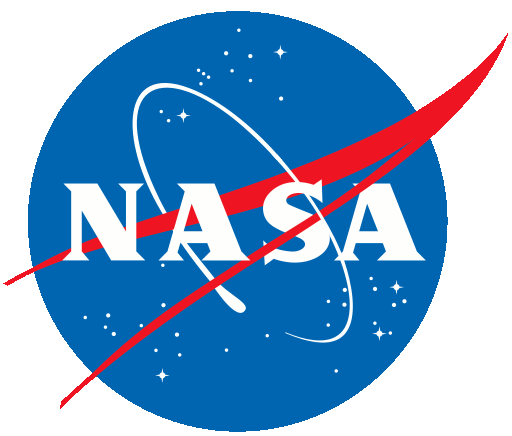 Formation of Charon’s Red
Polar Caps

Will Grundy
New Horizons Surface Composition Science Theme Team Lead
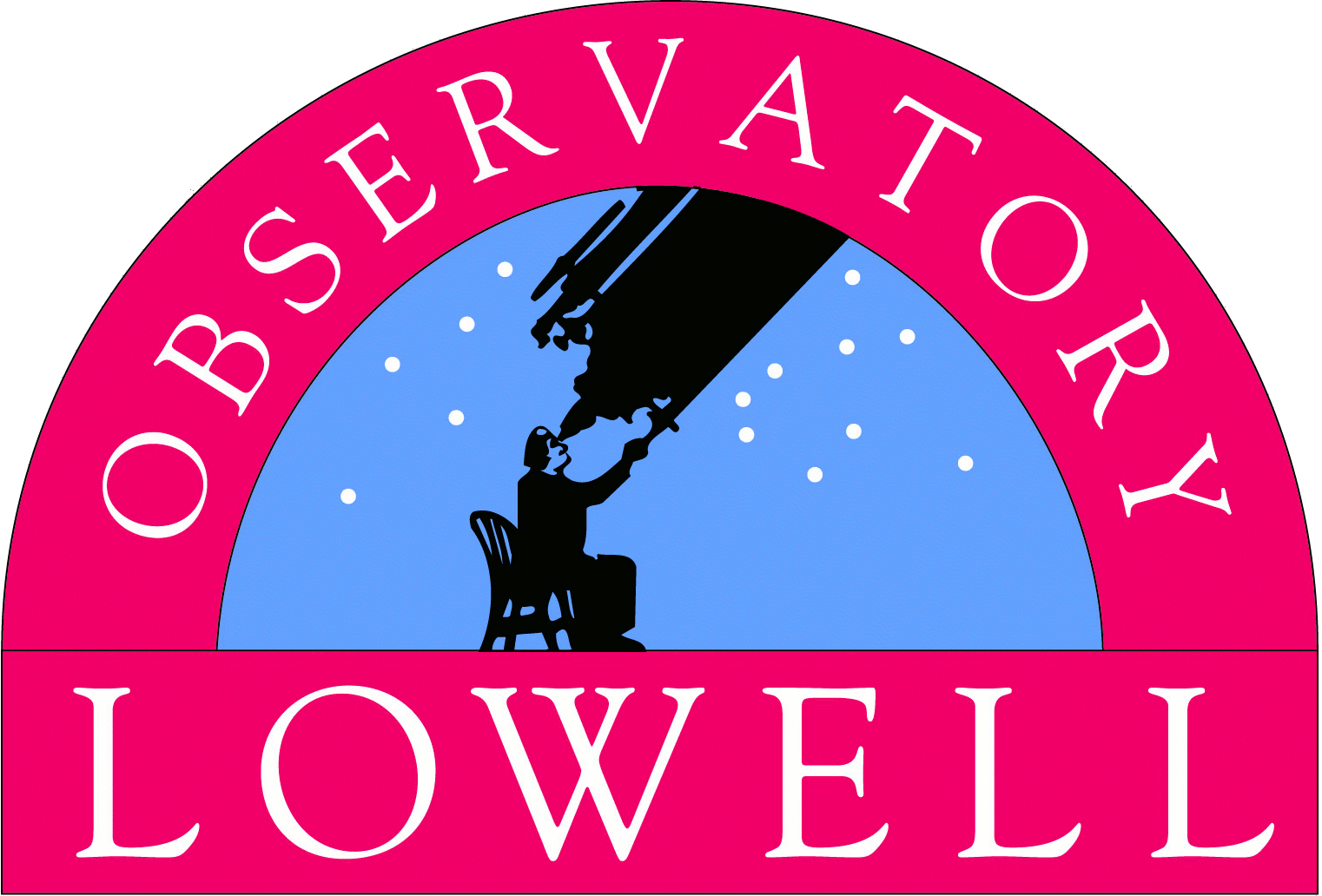 Formation of Charon's Red Polar Caps
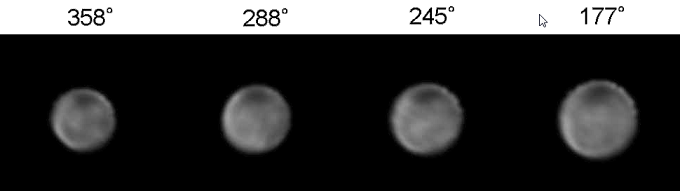 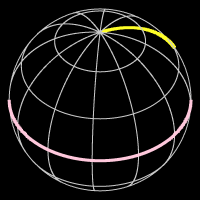 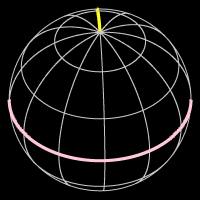 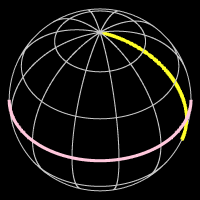 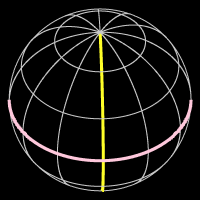 358°
288°
245°
177°
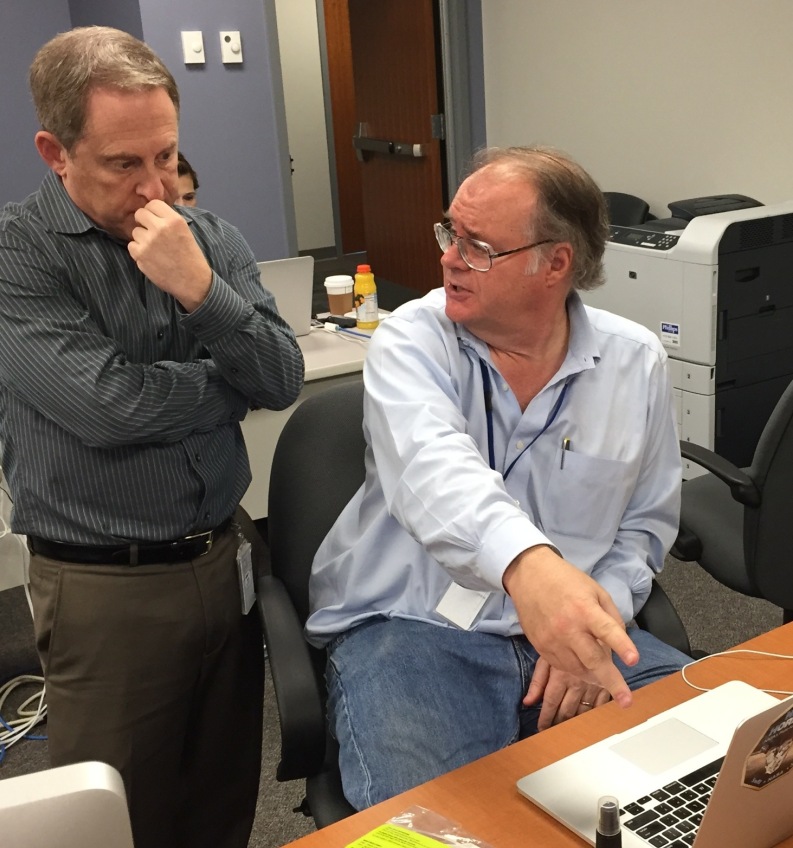 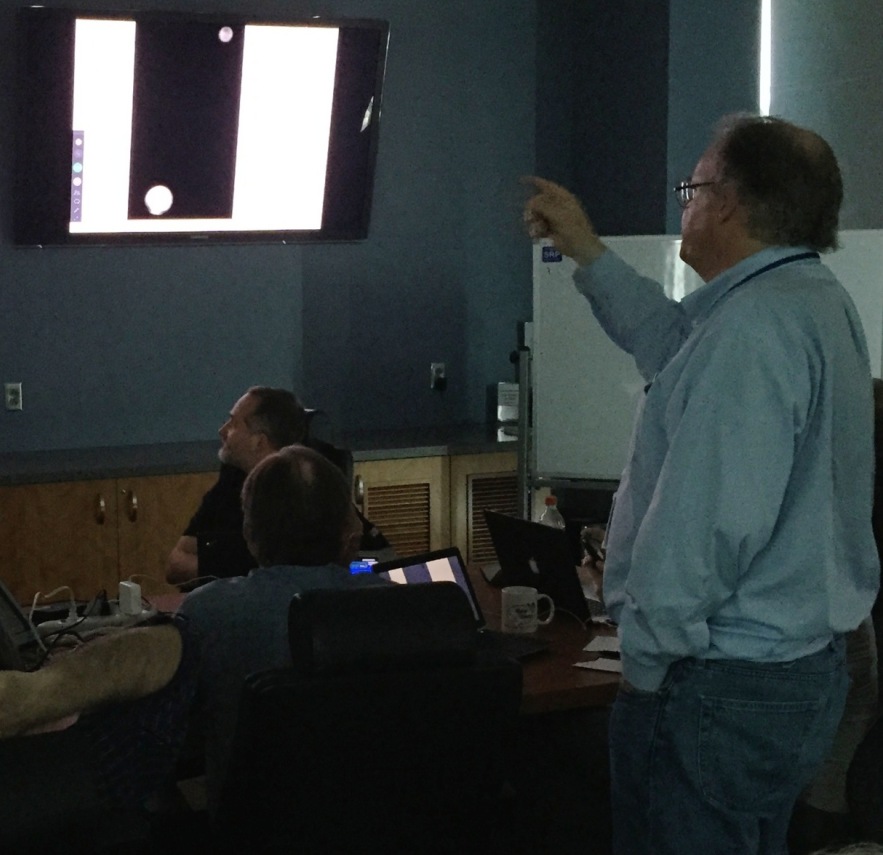 Early June 2015
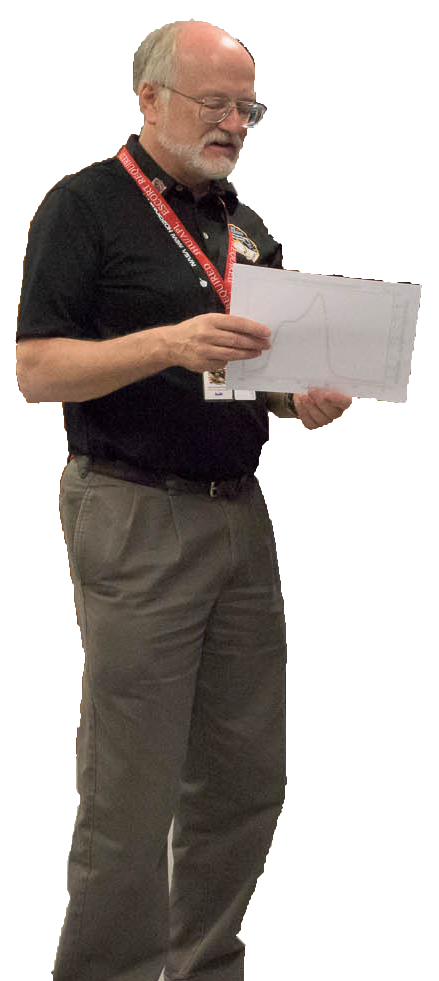 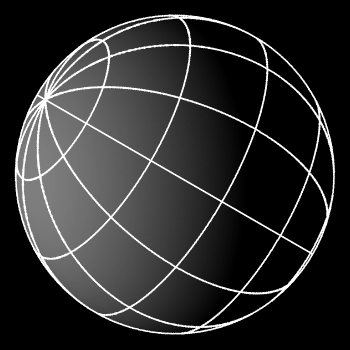 A Planetary Whodunnit
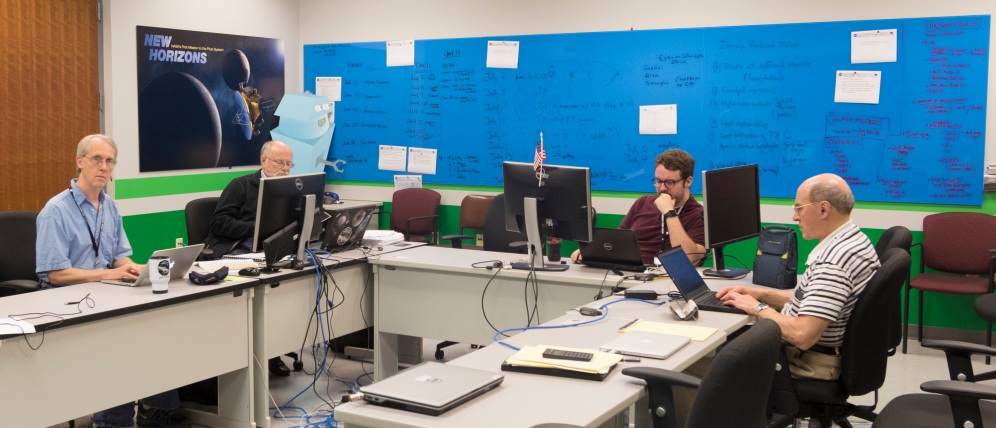 Hypothesized Mechanism
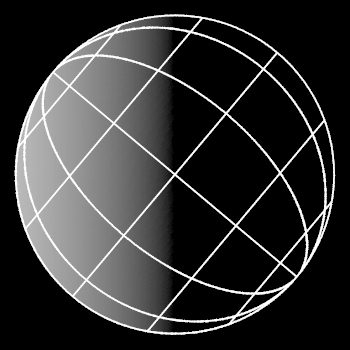 Pluto’s escaping atmosphere (CH4)
Influence of Charon’s gravity
Long, dark, winters
Cold-trapping for decades until the Sun rises again
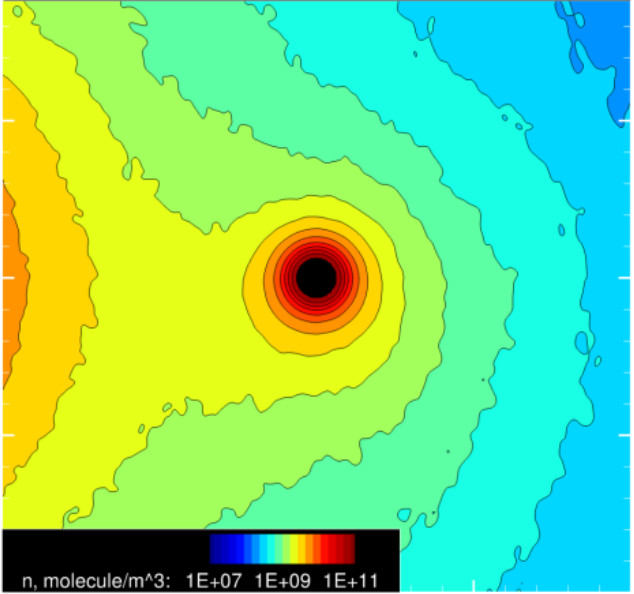 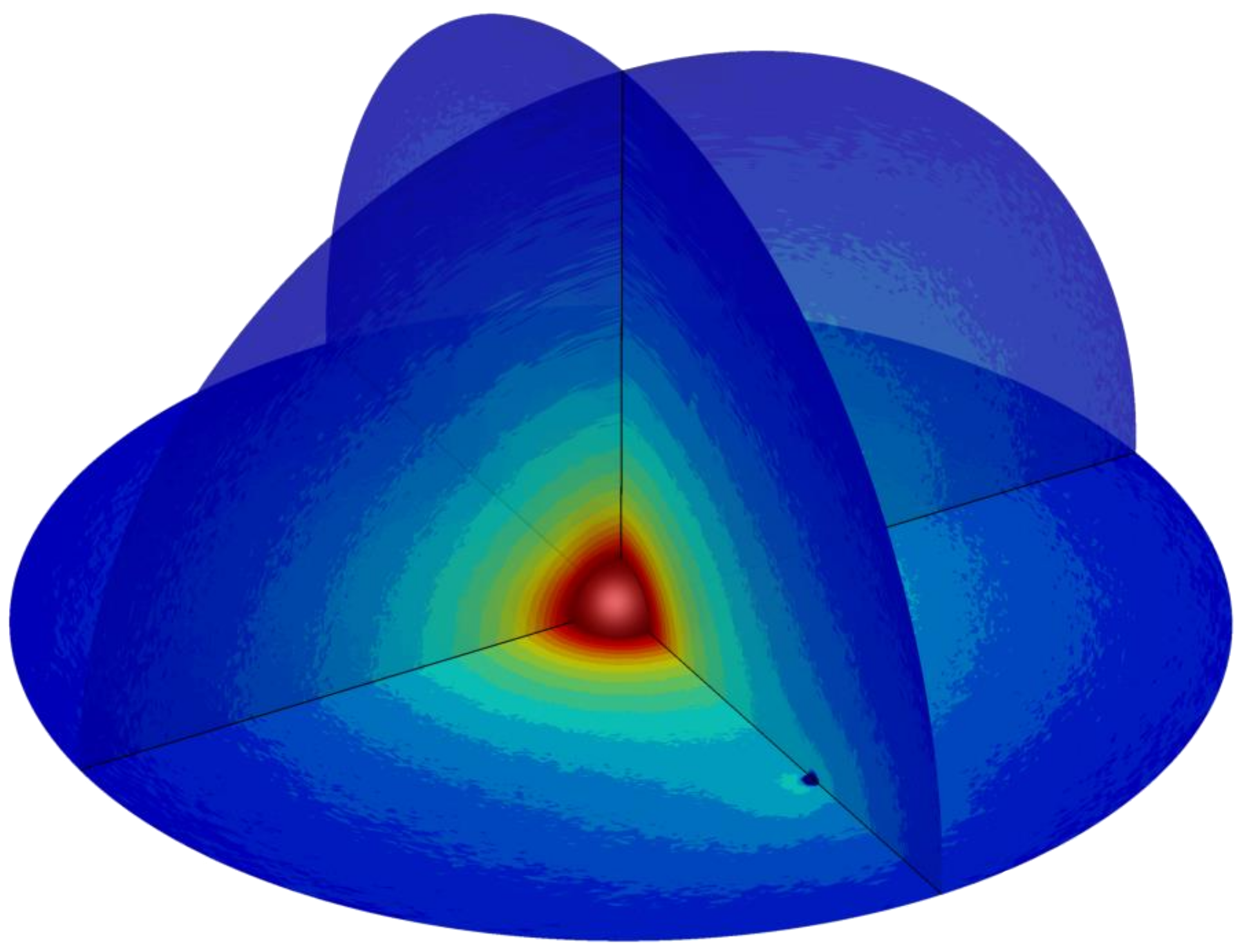 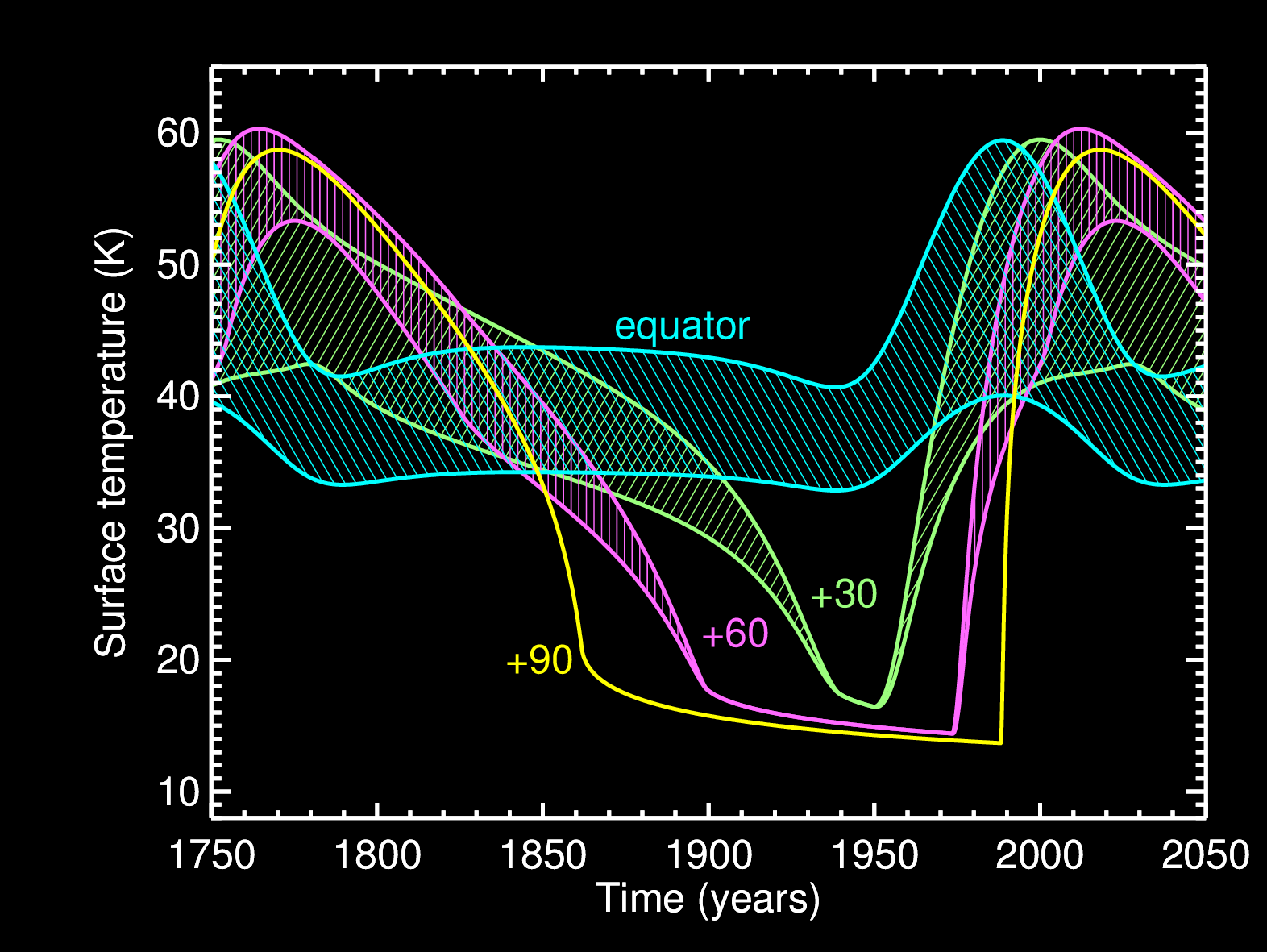 Hoey et al. 2016
Grundy et al. 2016
Hypothesized Mechanism
Irradiated by scattered Ly α
Production of heavier, less volatile species
These remain when methane sublimates away in spring
Feedstock for subsequent tholin production
Accumulation rate of order mm per million years
Faster than satellite dust infall, but comparable to impact gardening
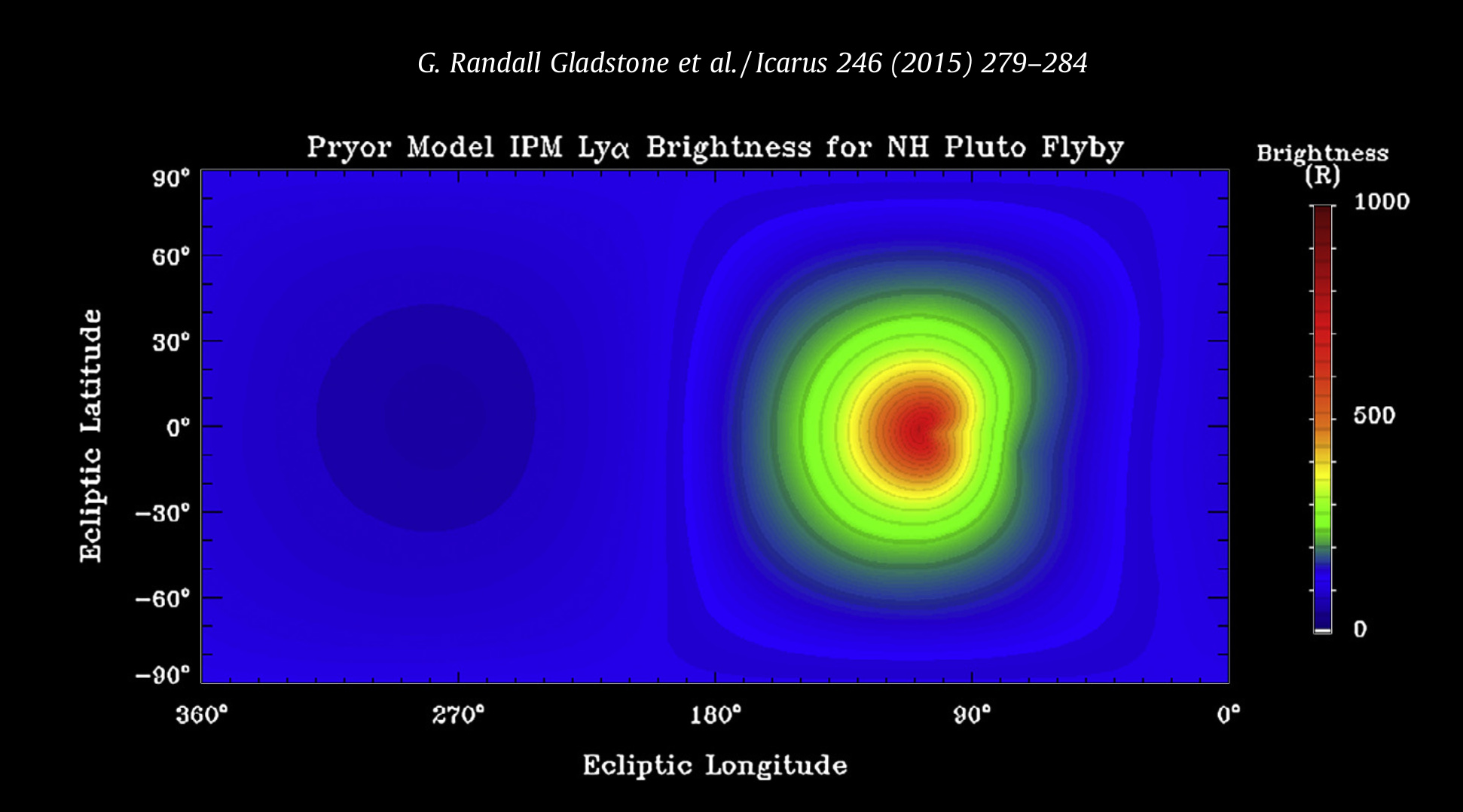 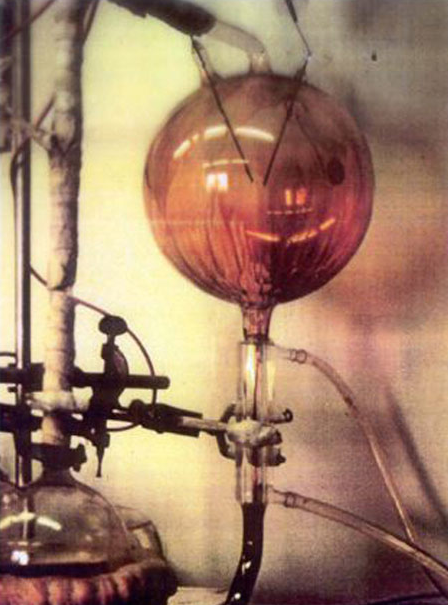 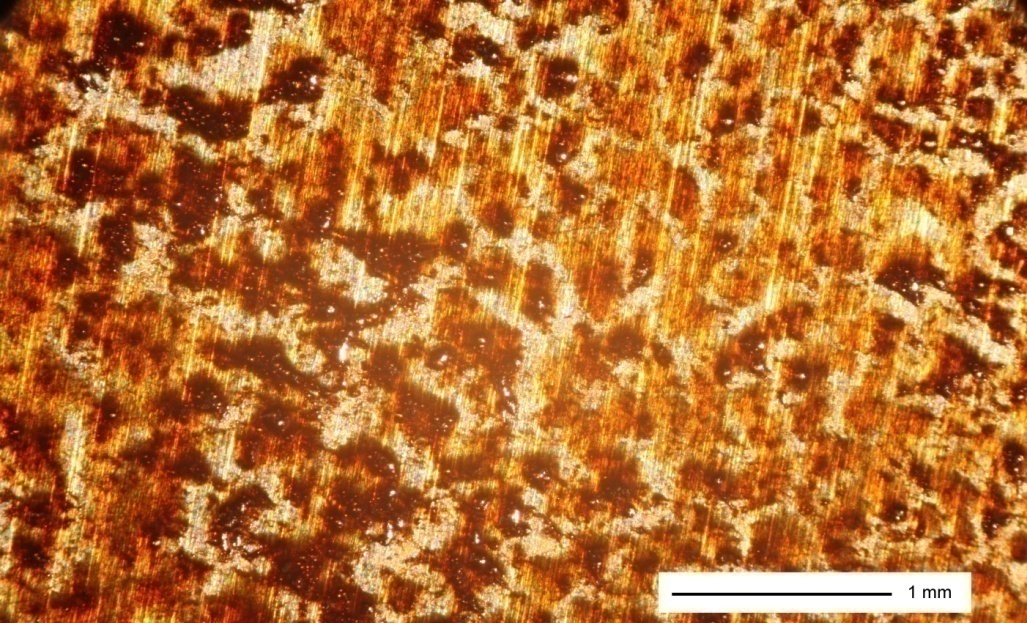 Better Imagery
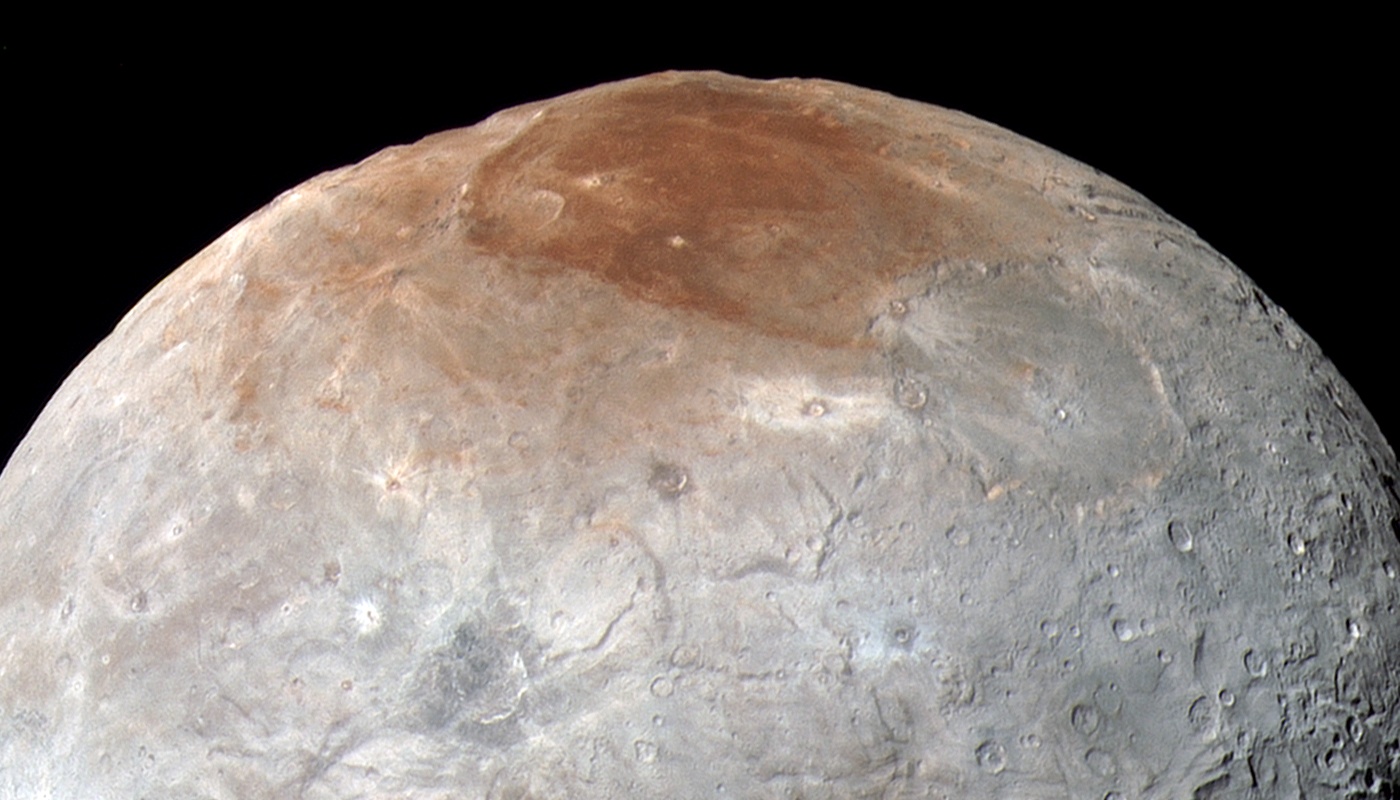 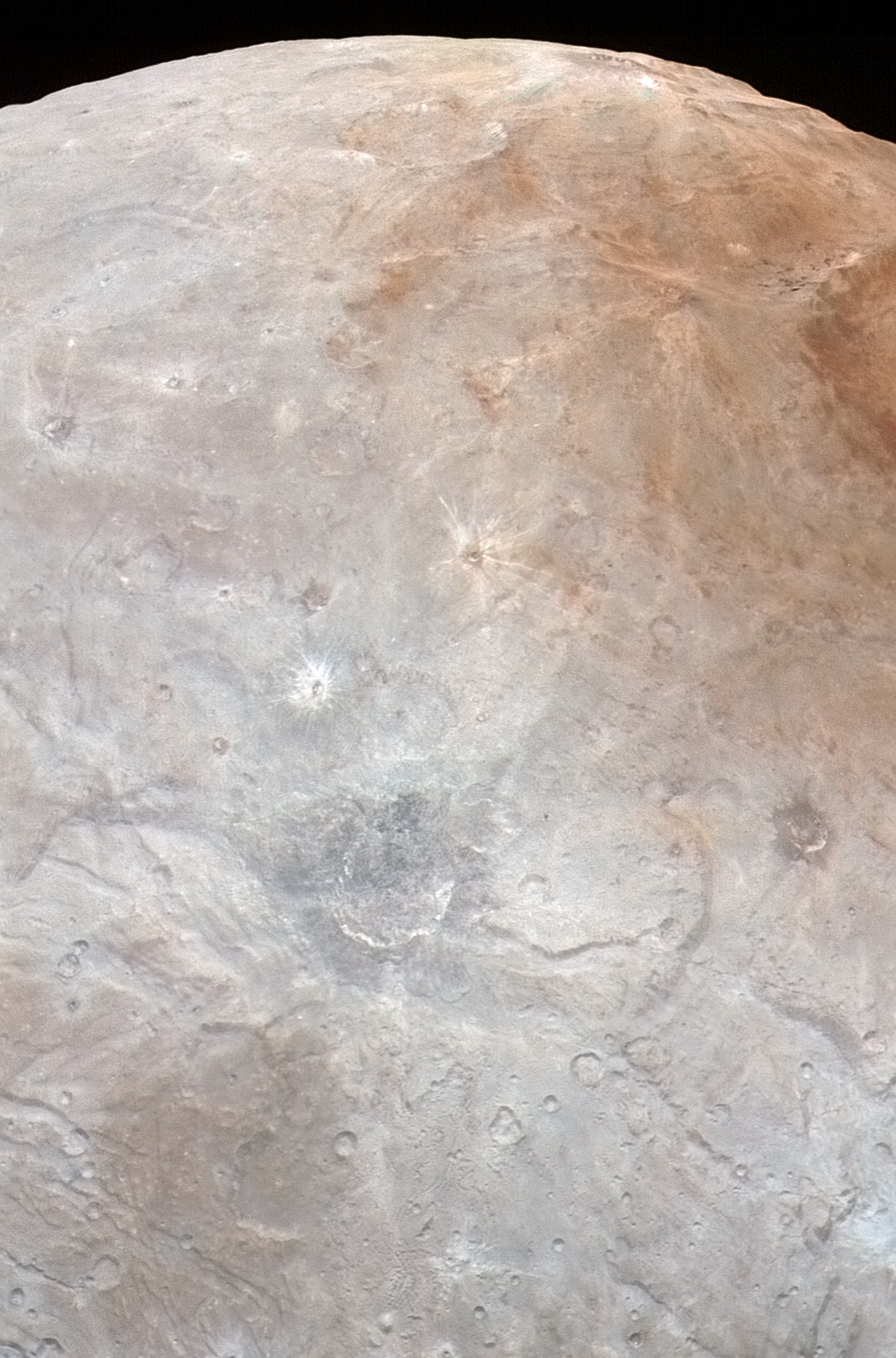 Highest Resolution Imagery
Winter Pole in Pluto-Shine
Stack
1
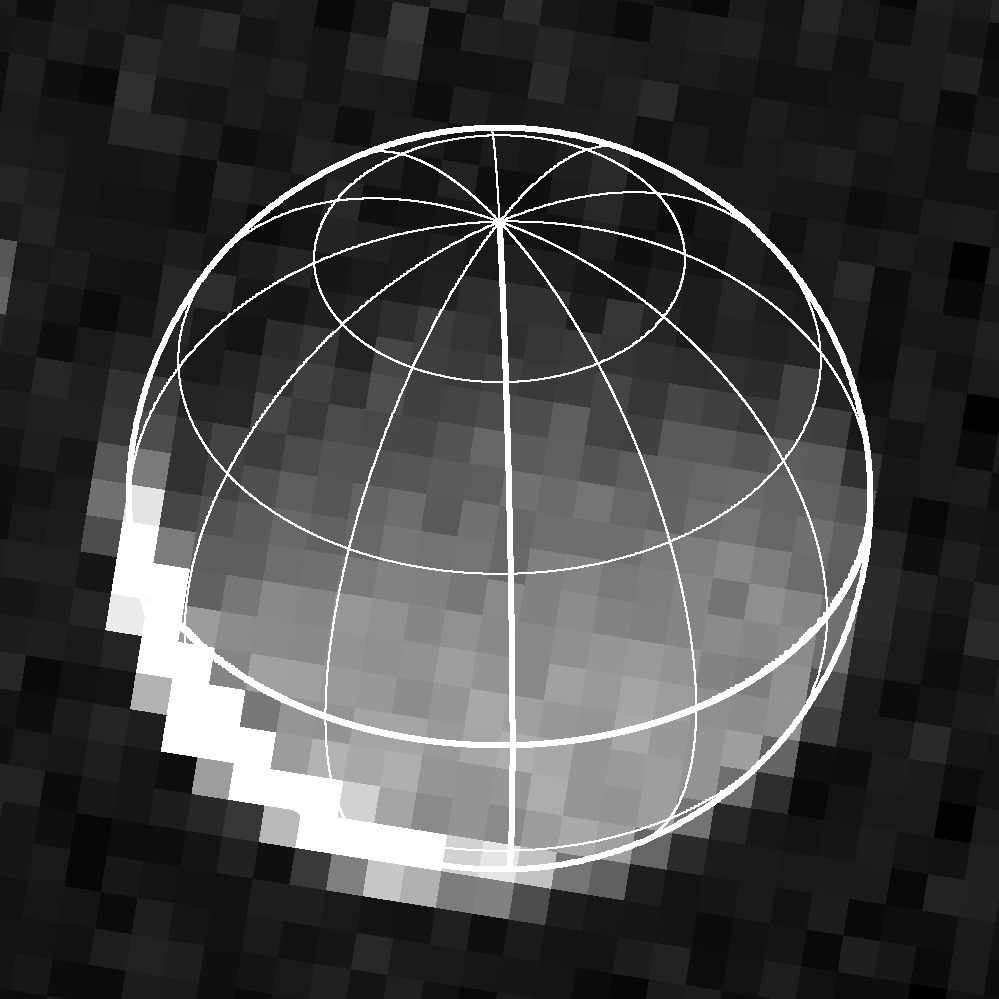 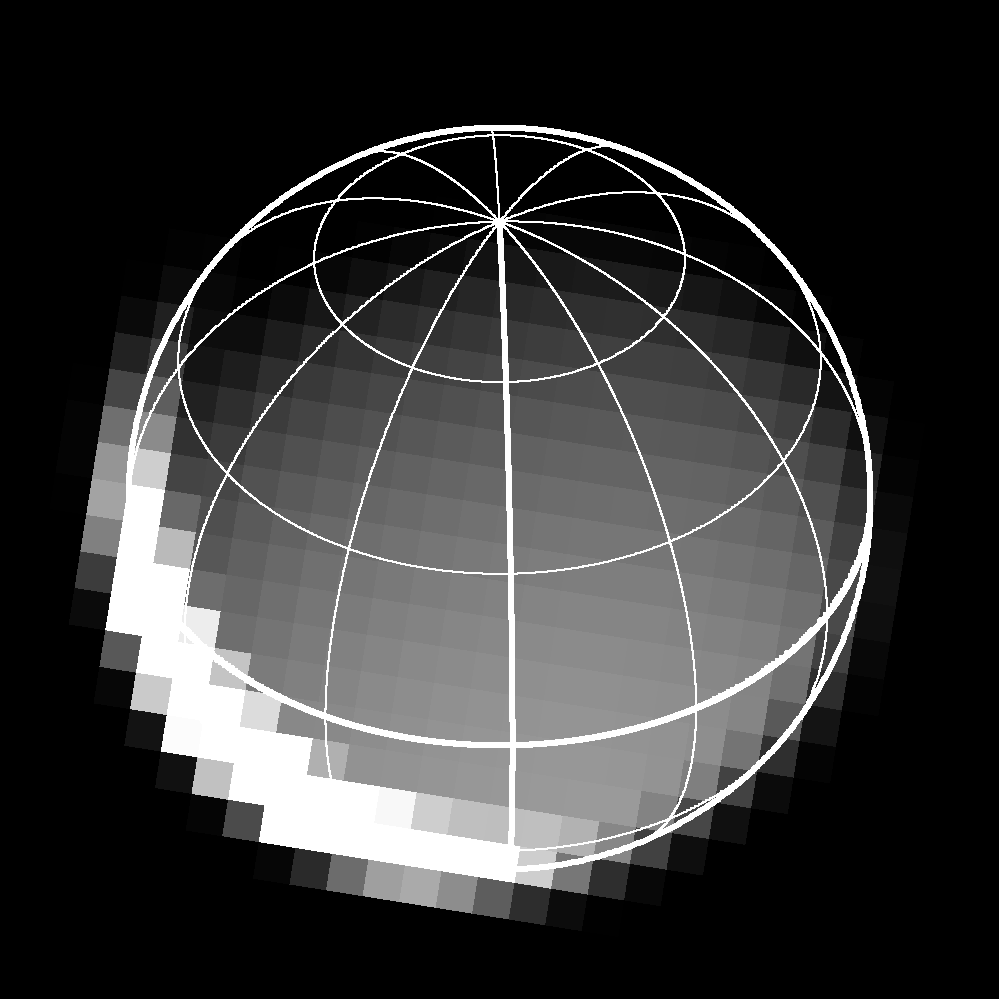 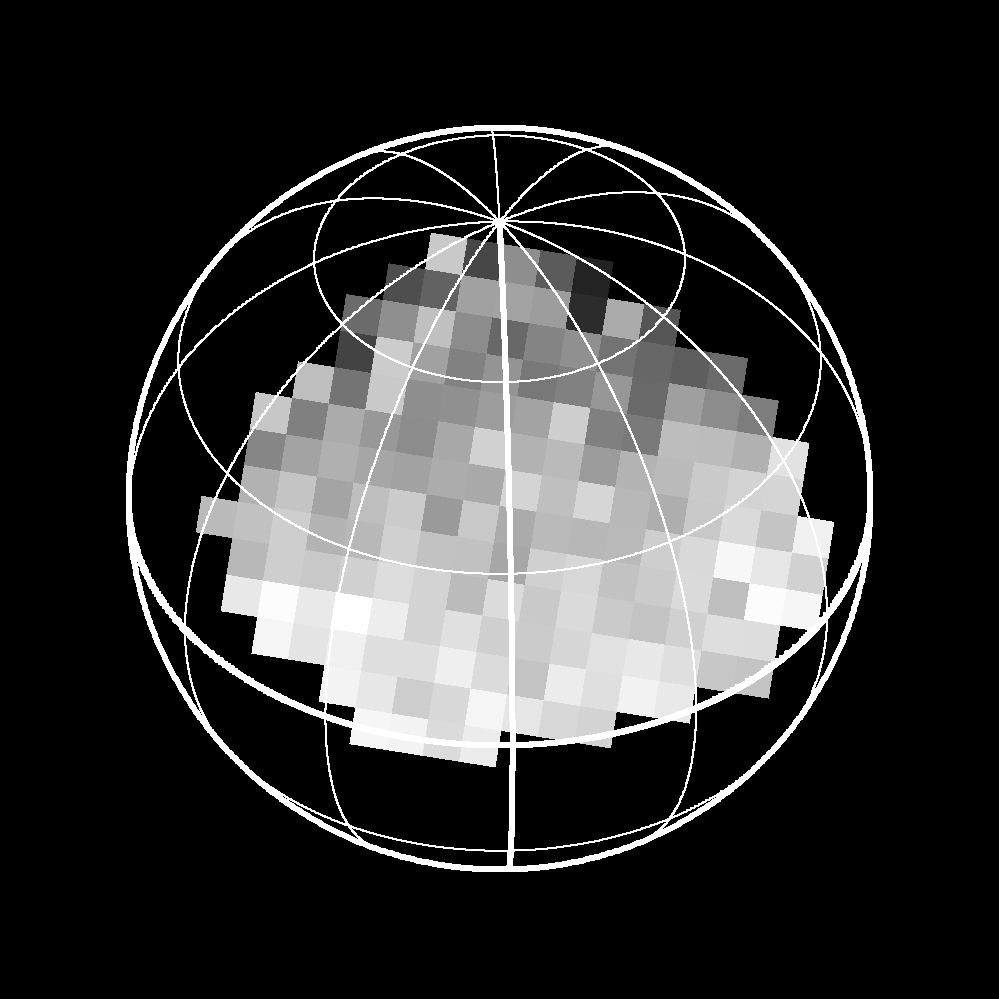 Stack
2
model
ratio
data
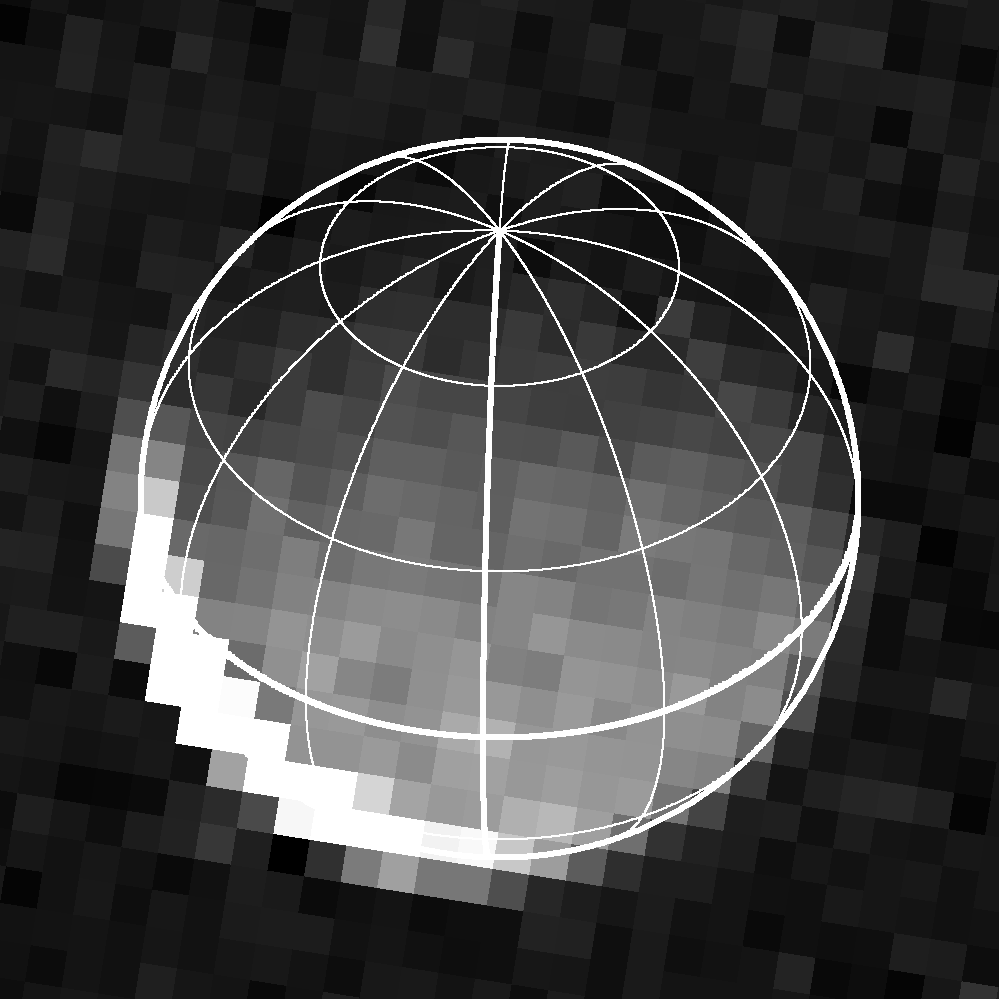 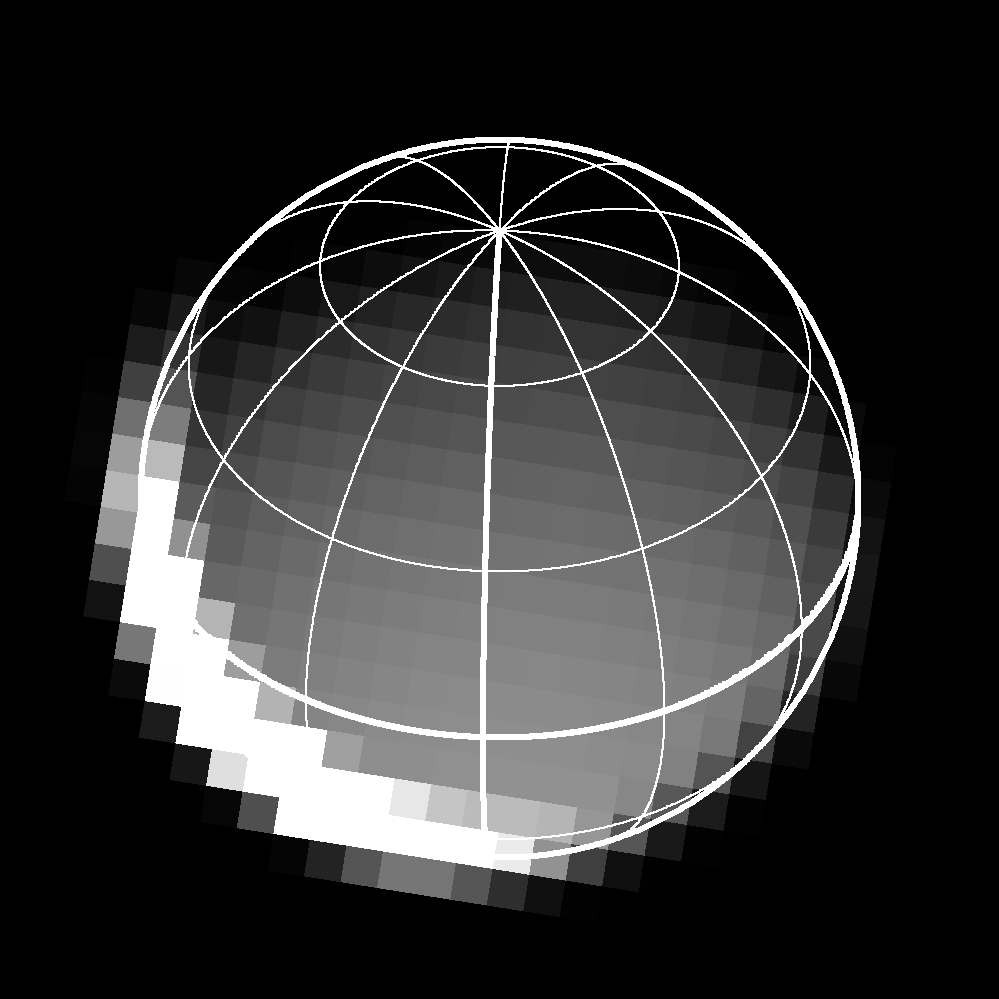 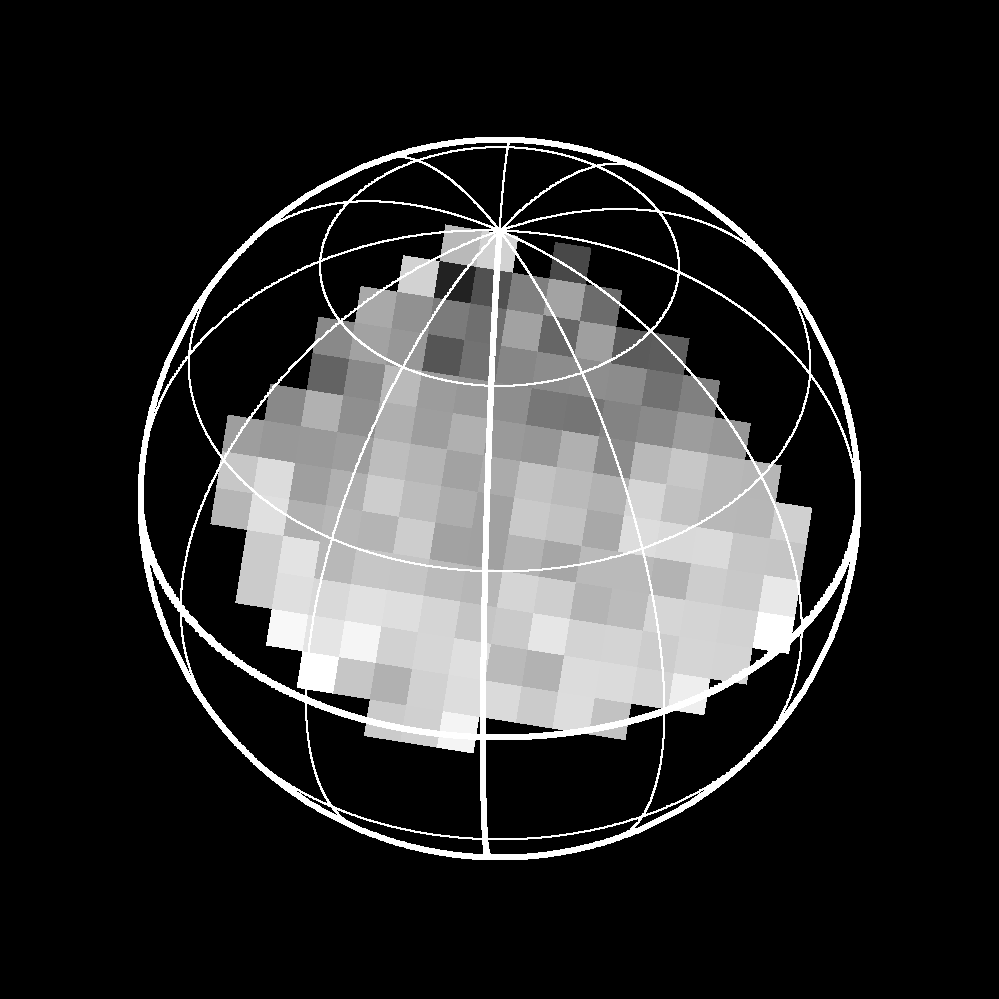 Comparison of S and N Hemispheres
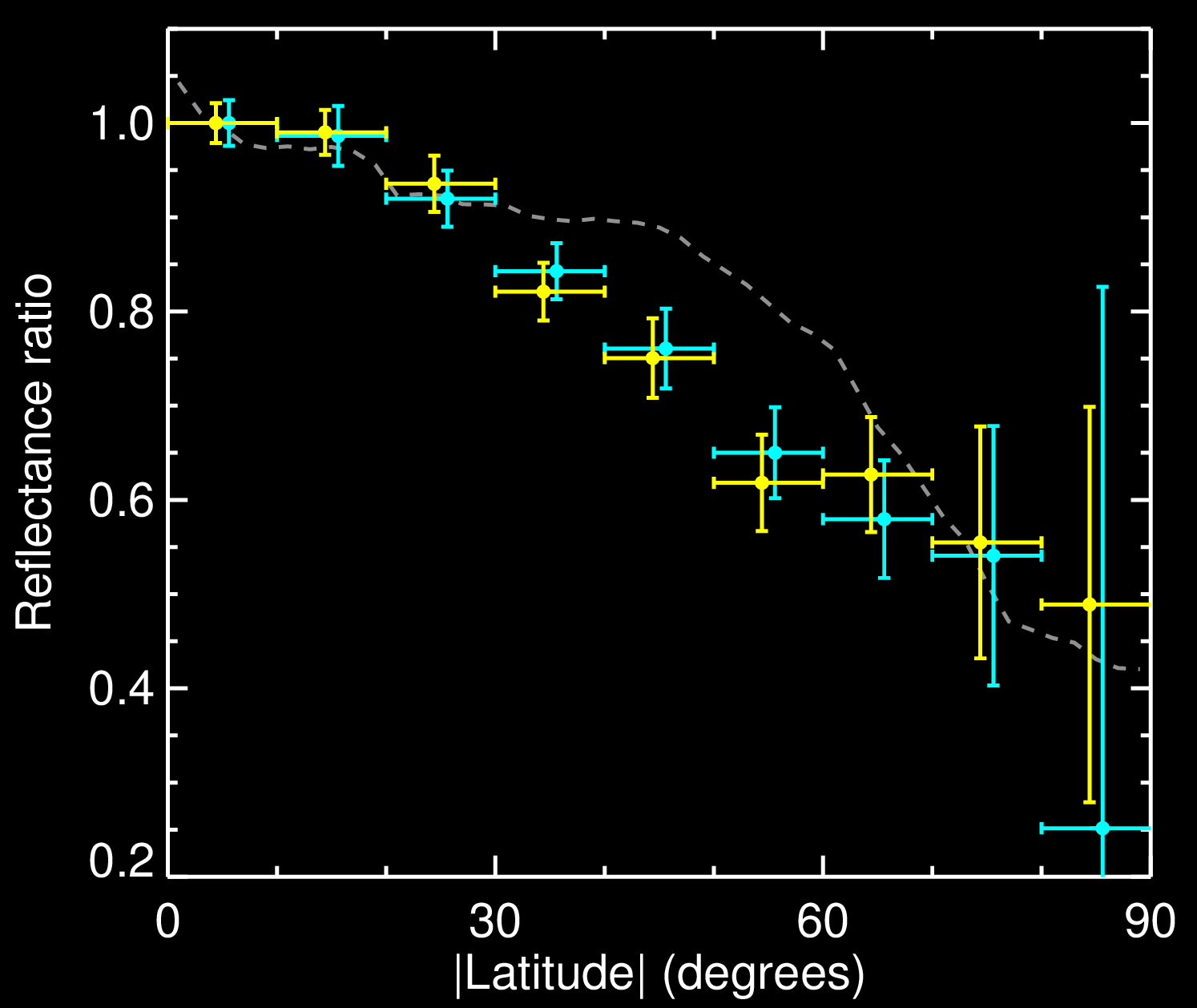 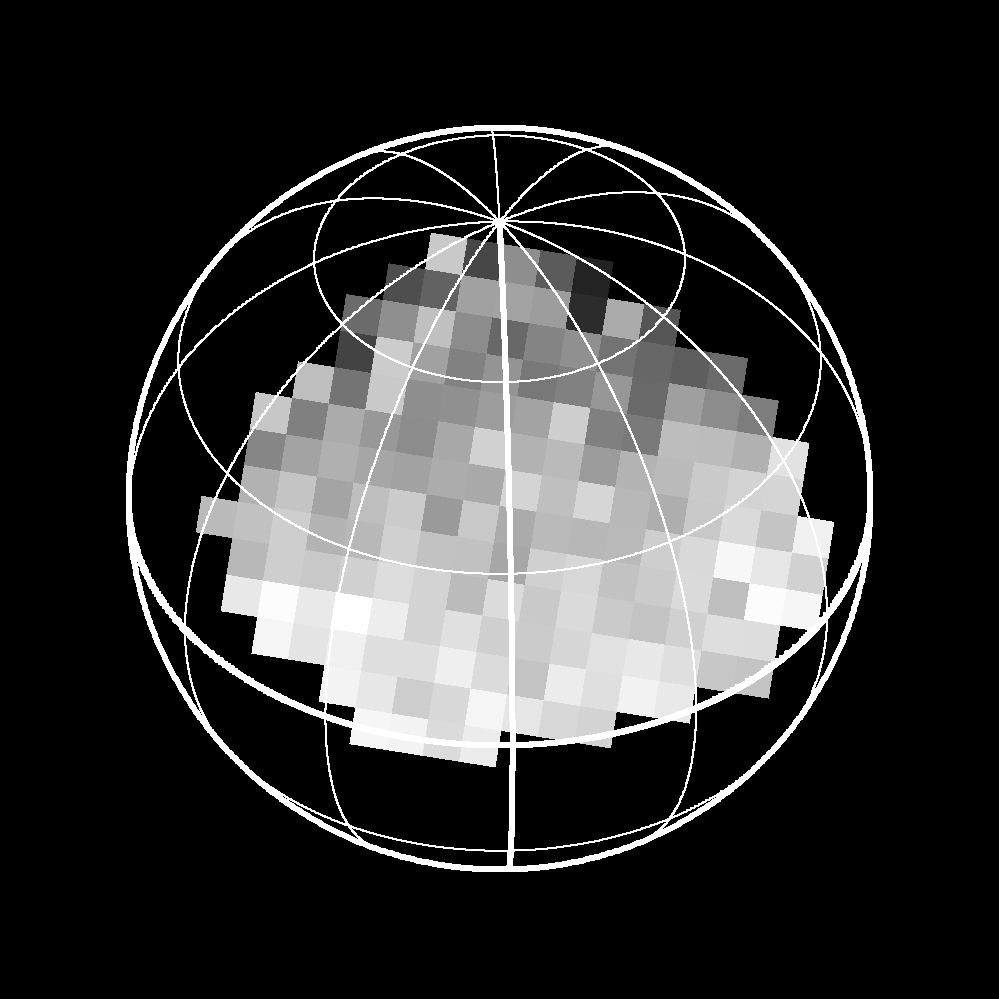 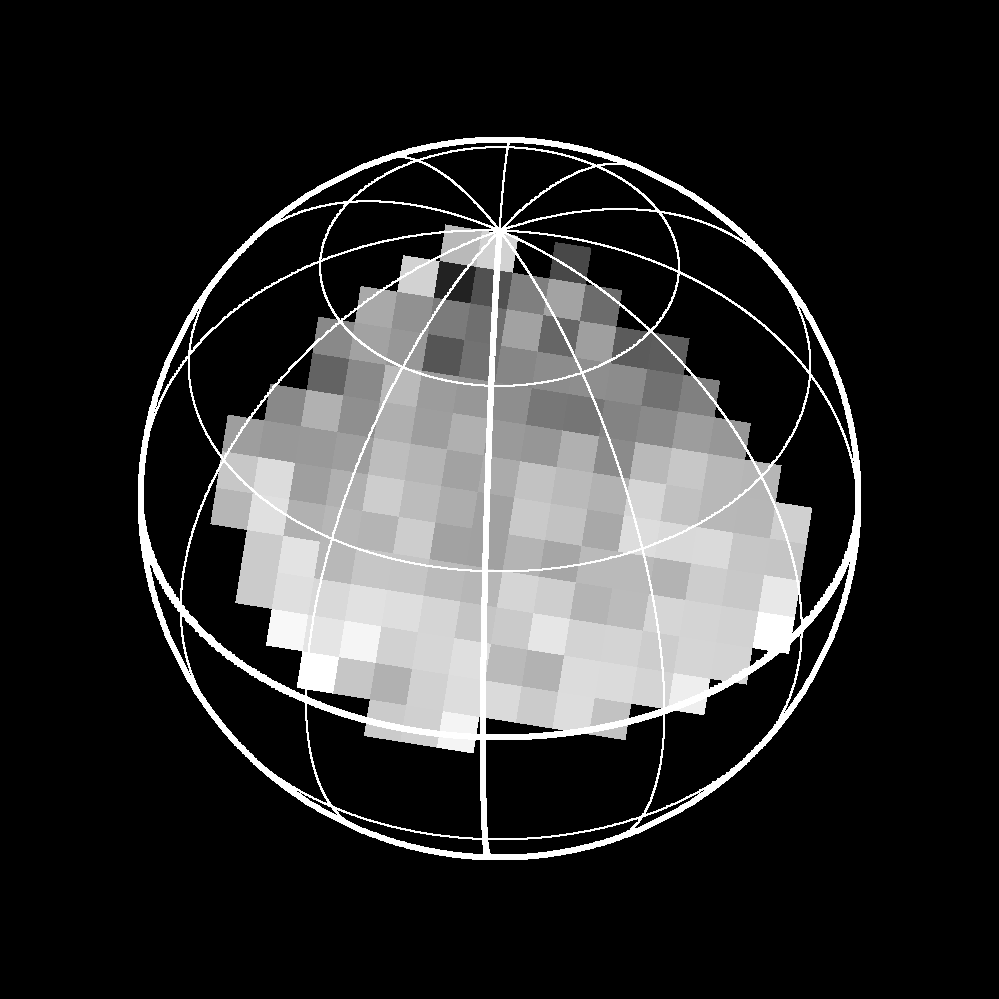 Backup Slides
IR Spectroscopy
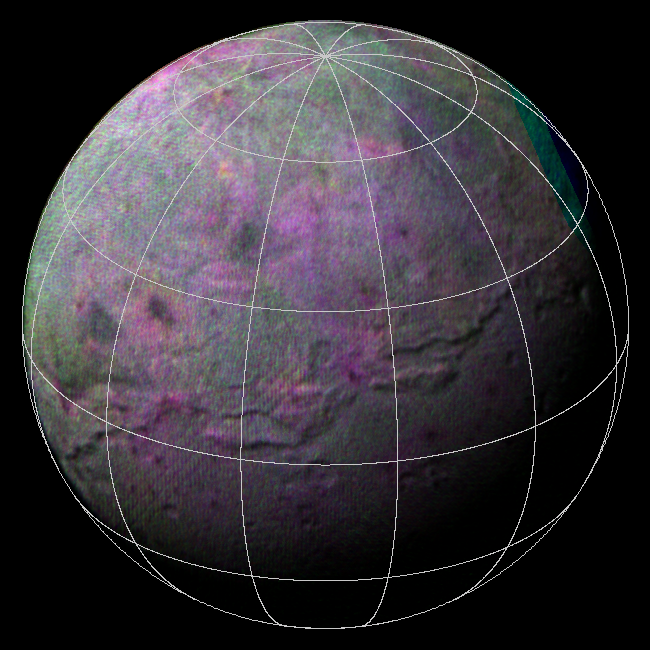 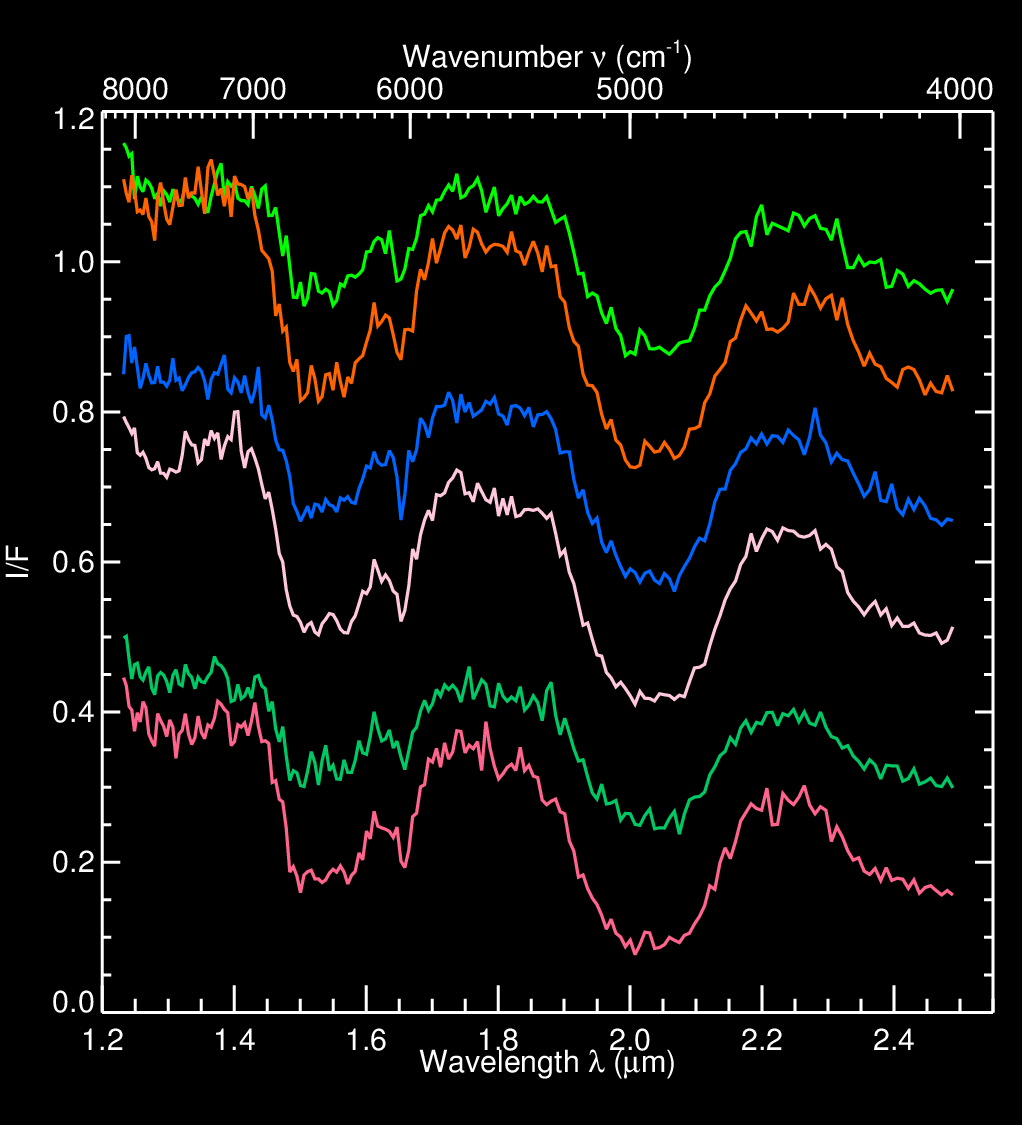 I/F (offset)
Color and Topography
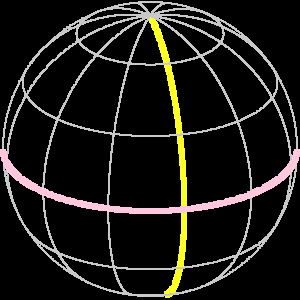 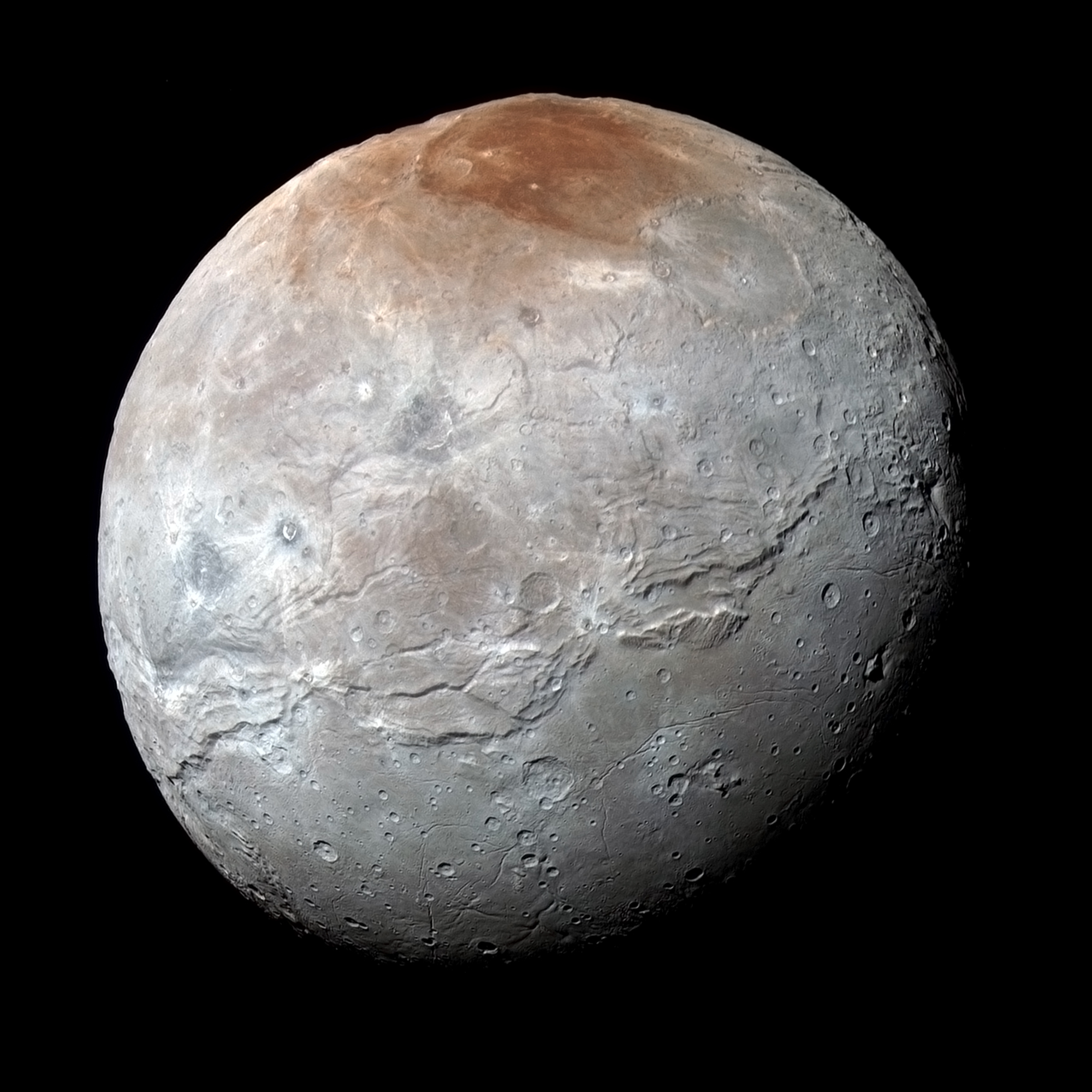 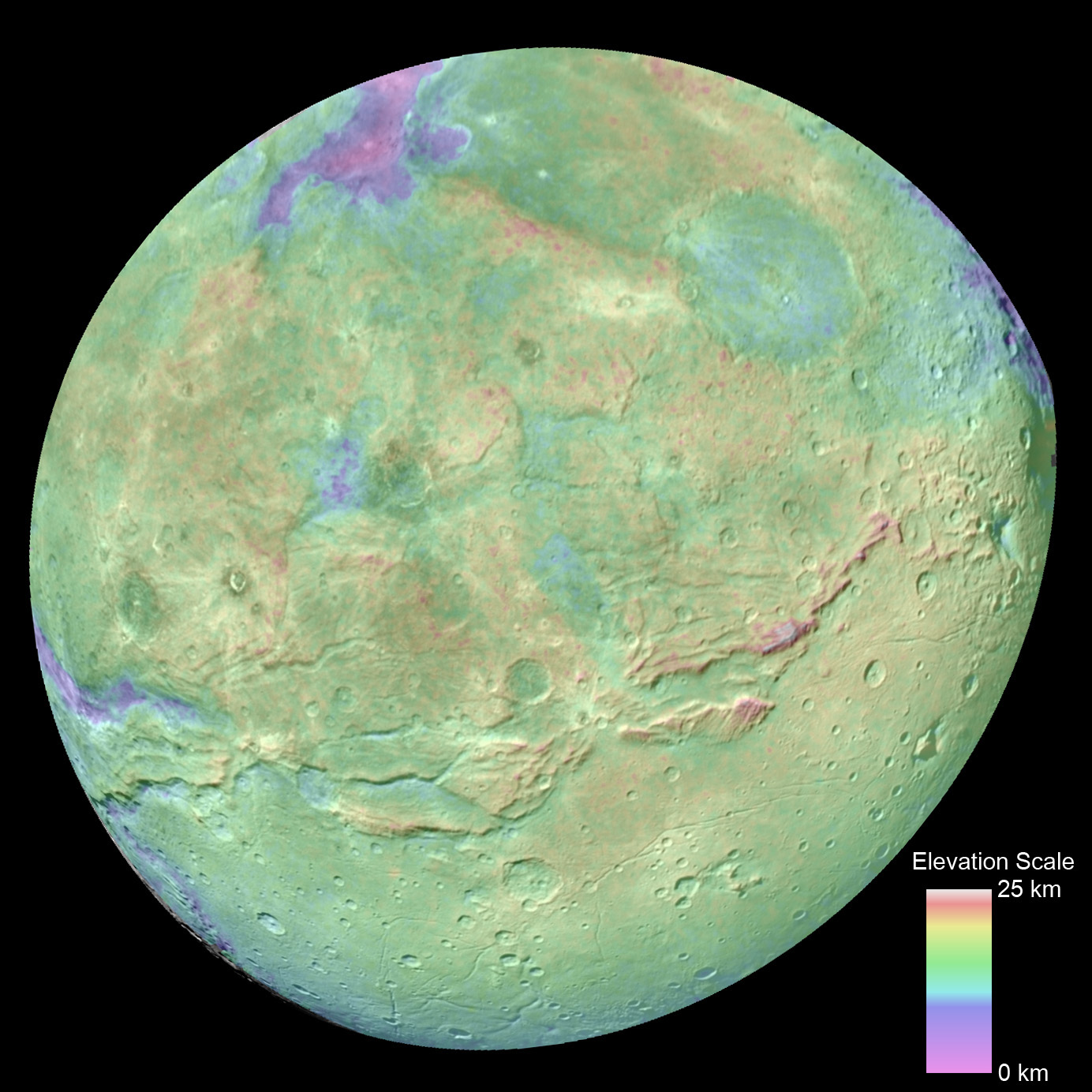 400 km
Isolated NH3-Rich Outcrops
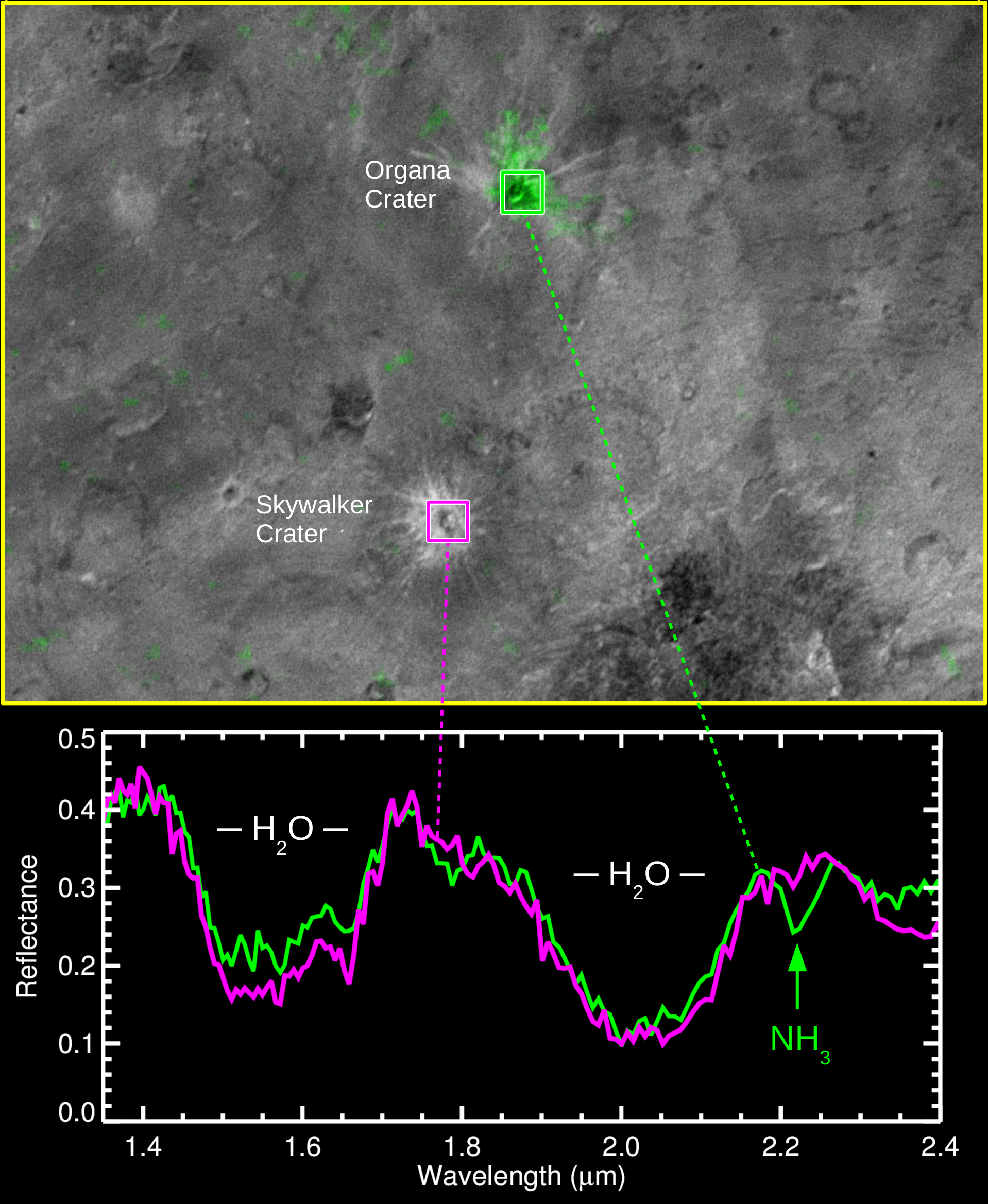 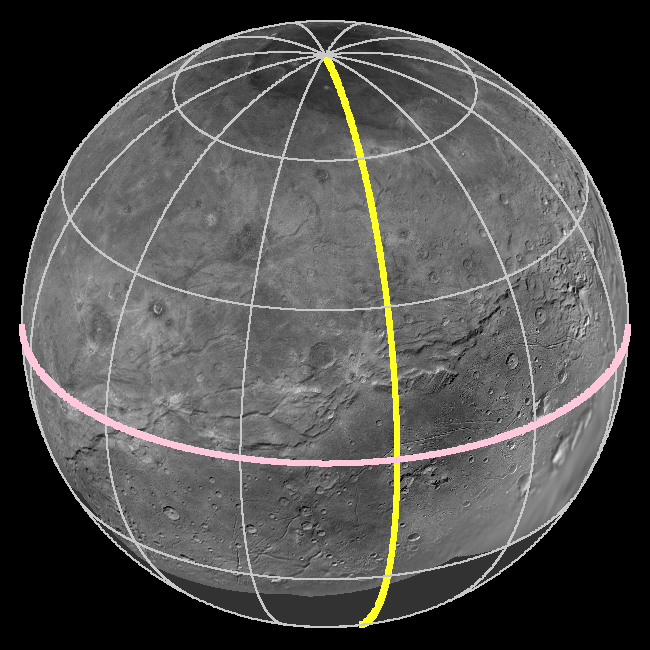 Bright, Clean H2O Ice
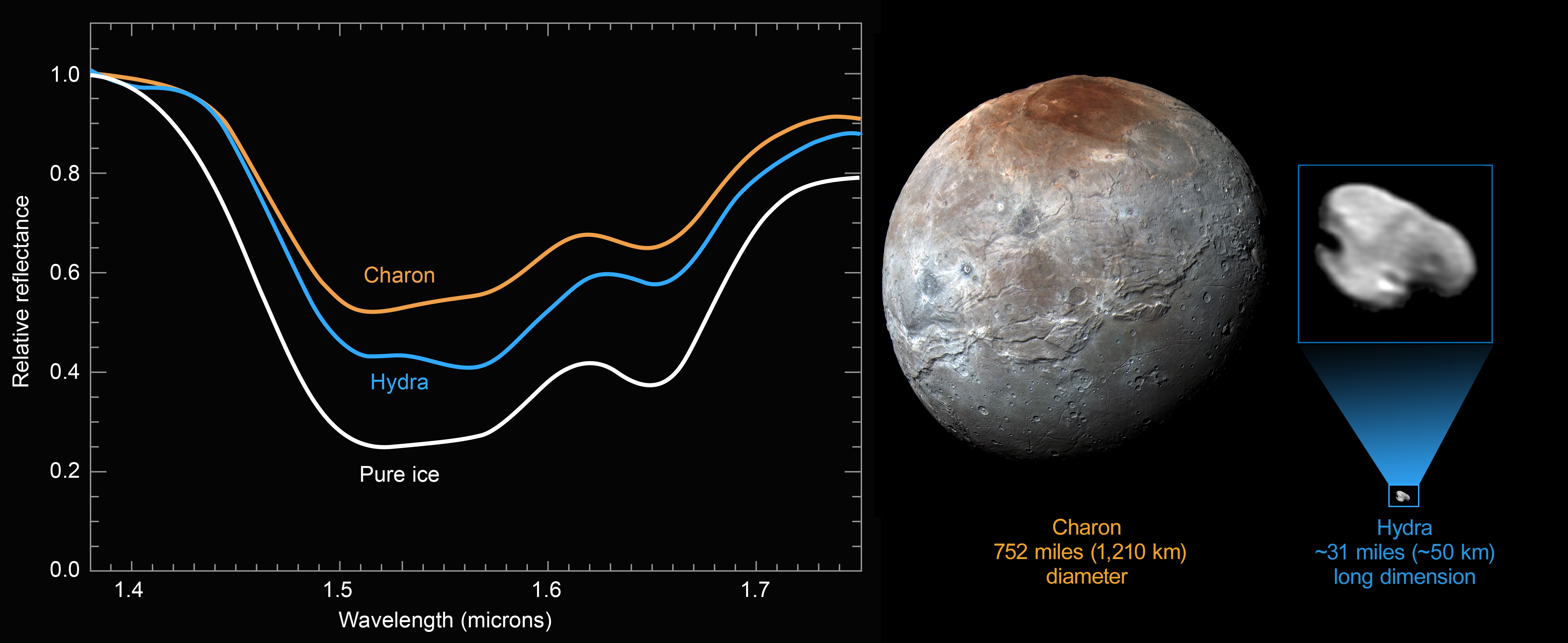 [Speaker Notes: Made from differentiated mantle material
Small sats kept clean by erosion?]